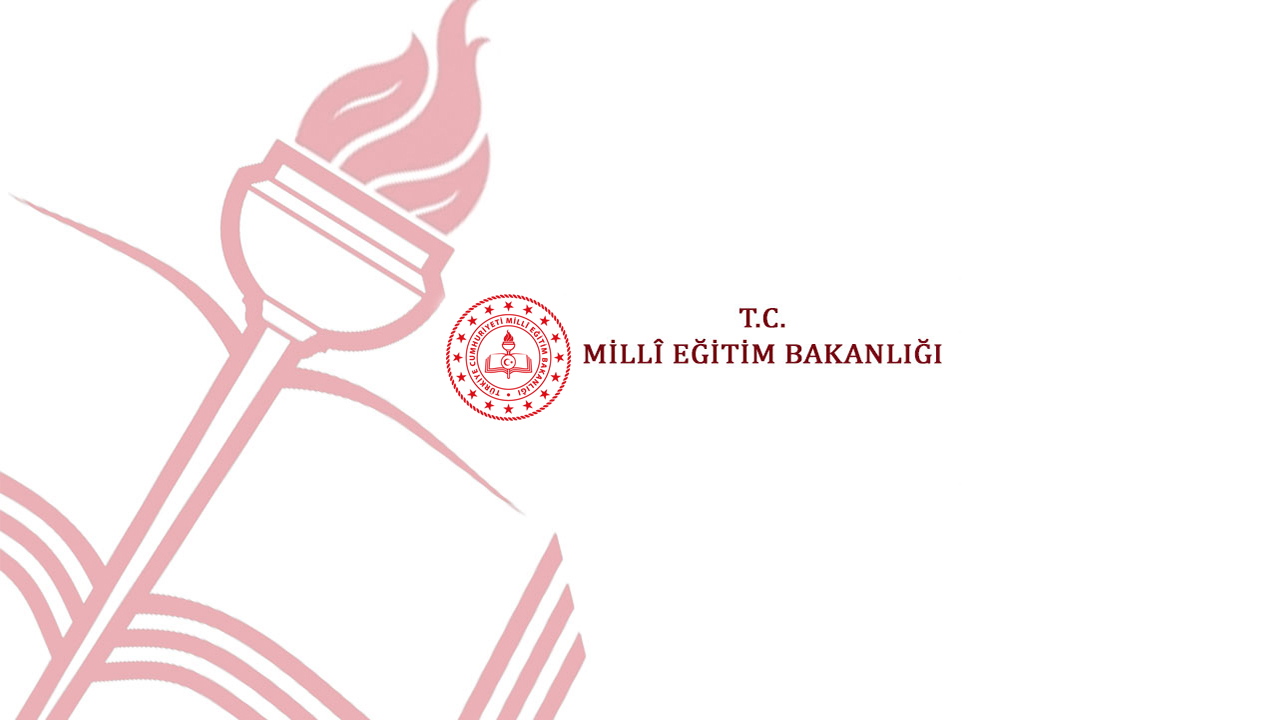 VELİMEŞE MESLEKİ EĞİTİM MERKEZİ
VELİMEŞE MESLEKİ EĞİTİM MERKEZİ
6764 sayılı Kanun ile
Çıraklık eğitimi zorunlu eğitim kapsamına alınmış ve
Mesleki Eğitim Merkezleri
Mesleki ve Teknik Ortaöğretim Kurumu
olarak yapılandırılmıştır.
VELİMEŞE MESLEKİ EĞİTİM MERKEZİ
1739 Sayılı Milli Eğitim Temel Kanunu
Madde 26- Ortaöğretim; ilköğretime dayalı dört yıllık zorunlu örgün veya yaygın öğrenim veren genel, mesleki ve teknik öğretim kurumları ile mesleki eğitim merkezlerinin tümünü kapsar. Bu okul ve kurumları bitirenlere, bitirdikleri programın özelliğine göre diploma verilir. Ancak mesleki eğitim merkezi öğrencilerinin diploma alabilmeleri için Millî Eğitim Bakanlığınca belirlenen fark derslerini tamamlaması zorunludur.
VELİMEŞE MESLEKİ EĞİTİM MERKEZİ
Mesleki Eğitim Merkezinde okuyan öğrencilerden Meslek Lisesi mezunu olmak isteyenlerin almaları gereken fark dersleri Talim ve Terbiye Kurulunun 19.07.2019 tarihli ve 18 sayılı kararı ile kabul edilmiş ve 2019-2020 eğitim ve öğretim yılından itibaren DİPLOMA PROGRAMI uygulanmaya başlanmıştır.

 Mesleki eğitim merkezlerinden önceki yıllarda kalfalık ve ustalık belgesi almış olanların da fark derslerini tamamlayıp Meslek Lisesi diploması alabilmeleri için 14.08.2020 tarihi itibariyle TELAFİ PROGRAMI başlatılmıştır.
VELİMEŞE MESLEKİ EĞİTİM MERKEZİ
Mesleki eğitim merkezi programı; Okulda verilen teorik eğitim ile işletmelerde yapılan pratik eğitimin bir bütünlük içerisinde uygulandığı, bireyleri bir mesleğe hazırlayan, mesleklerinde gelişmelerine olanak sağlayan, Kalfalık/Ustalık belgesine ve diplomaya götüren program türüdür.

Mesleki Eğitim Merkezlerinde 
öğrenciler 
haftada 1 Gün Okulda Teorik Eğitm,
 4 Gün ise işletmelerde pratik eğitim alır.
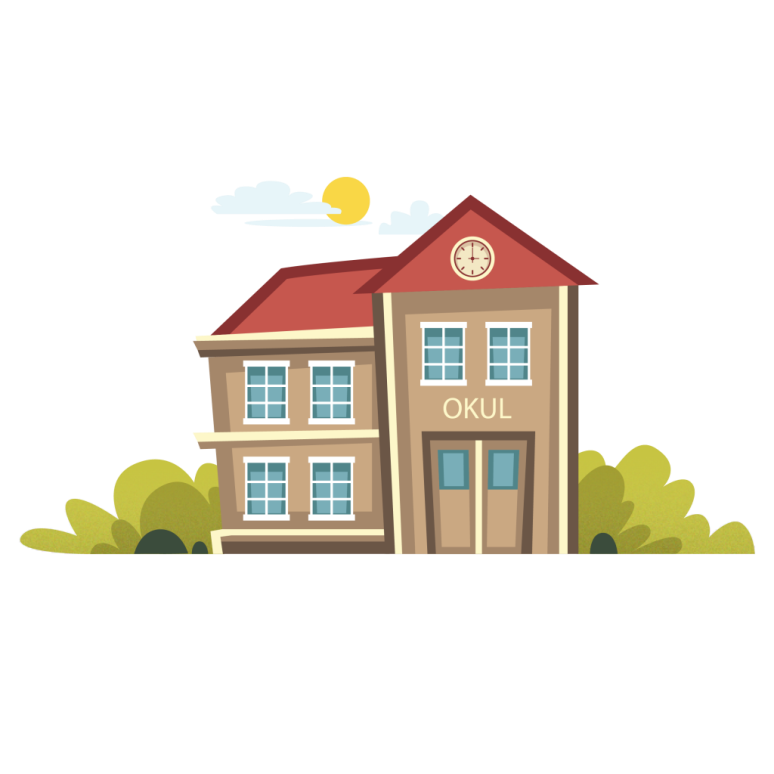 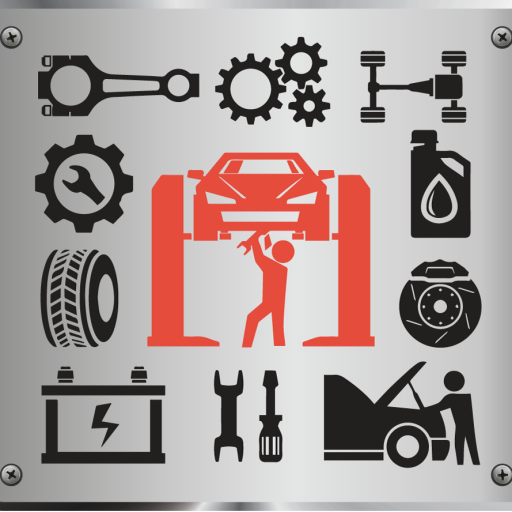 VELİMEŞE MESLEKİ EĞİTİM MERKEZİ
İkili Mesleki Eğitim Yönergesi
Mesleki eğitim merkezi programlarının uygulandığı mesleki ve teknik eğitim okul ve kurumları ile sektör arasında yapılan iş birliği protokolü çerçevesinde, ikili mesleki eğitim programları uygulanmaktadır.

Bu Yönerge kapsamında işletme ile okul arasında bir protokol imzalanmakta ve öğrenciler haftada 1 gün okulda teorik eğitim 4 gün ise işletmede pratik eğitim almaktadır.
VELİMEŞE MESLEKİ EĞİTİM MERKEZİ
9. Sınıf
10. Sınıf
11. Sınıf
11. Sınıf sonunda yapılan Beceri Sınavında başarılı olanlara
KALFALIK BELGESİ
EĞİTİM SÜRESİ
4 YILDIR
12. Sınıf
12. Sınıf sonunda yapılan Beceri Sınavında başarılı olanlara
USTALIK BELGESİ ve DİPLOMA
VELİMEŞE MESLEKİ EĞİTİM MERKEZİ
KAYIT ŞARTLARI NELERDİR?
 En az ortaokul veya imam-hatip ortaokulunu bitirmiş olmak.
 Sağlık durumu ilgili mesleğin öğrenimine elverişli olmak. Bu durum, gerektiğinde, sağlık/sağlık kurulu raporuyla belgelendirilir.
 Kayıt olacağı meslek dalı ile ilgili bir işyeriyle sözleşme imzalamak. Sözleşme imzalanacak işyerinde Usta Öğreticilik belgesine sahip usta olması gerekir.
YAŞ SINIRI YOKTUR !
KAYITLAR
YIL BOYU DEVAM EDER !
VELİMEŞE MESLEKİ EĞİTİM MERKEZİ
İŞLETMELERİN GÖREV VE SORUMLULUKLARI NELERDİR?
 Öğrenciye, asgari ücretin net tutarının %30 undan az olmayacak şekilde ücret ödemek, (2022 Yılı için 1,275TL.)
 Öğrencinin pratik eğitiminden sorumlu olacak Usta Öğretici görevlendirmek,
İşletmelerde mesleki eğitim, staj ve tamamlayıcı eğitim gören öğrenciler, işyerlerinin şartlarına ve çalışma düzenine uymak zorundadırlar.
VELİMEŞE MESLEKİ EĞİTİM MERKEZİ
İŞLETMEYE DEVLET DESTEĞİ
 Eğitim süresince öğrencinin SGK (İş kazası ve meslek hastalığı ile Genel Sağlık Sigortası) primleri devlet tarafından karşılanır.
 Öğrenciye ödenebilecek en az ücretin 1/3’i veya 2/3’si devlet katkısı olarak işletmeye geri ödenir.
ÜCRET VE SOSYAL GÜVENLİK
30. MESLEKİ EĞİTİM KURULU
Karar No: 1

3308 sayılı Mesleki Eğitim Kanunu kapsamındaki meslek alan/dallarında, mesleki ve teknik eğitim okul ve kurumları öğrencilerine verilen işletmede mesleki eğitim, staj, çıraklık, kalfalık ve ustalık eğitimlerinde; bir program dâhilinde, usta öğretici gözetiminde ve gerekli iş sağlığı ve güvenliği tedbirlerinin alınması şartıyla tehlikeli ve çok tehlikeli işler sınıfında yer alan işler ve iş yerlerinde mesleki eğitim alabilirler ve bu ortamlarda bulunabilirler.
VELİMEŞE MESLEKİ EĞİTİM MERKEZİ
USTA ÖĞRETİCİLİK BELGESİ (İş Pedagojisi Kursu)
 Ustalık veya işyeri açma belgesine sahip olanlar ile en az ön lisans seviyesinde mesleki eğitim almış olanlar, okul ve kurumlarca açılan iş pedagojisi kursuna katılabilirler. İş pedagojisi kursu uzaktan eğitim yolu ile de düzenlenebilir ve sınavları e-Sınav şeklinde yapılabilir. Kursu başarı ile tamamlayanlara usta öğreticilik belgesi verilir.
İşletmeye çırak öğrenci alabilmek için işyerinde usta öğreticilik belgesine sahip usta bulunmalıdır. Bunun için 40 saatlik iş pedagojisi kursuna katılmak ve kurs sonunda yapılan sınavdan başarılı olmak gerekmektedir.
 İş pedagojisi kursu yüz yüze veya uzaktan eğitim yoluyla yapılabilmektedir.
VELİMEŞE MESLEKİ EĞİTİM MERKEZİ
ÇALIŞANLARIN BELGELENDİRİLMESİ

Milli Eğitim Bakanlığı Önceki Öğrenmelerin Tanınması, Denklik Ve Ölçme Değerlendirme İşlemleri İle İlgili Usul Ve Esaslara İlişkin Yönerge

Yönerge hükümlerine göre çalıştığı iş ile ilgili süreyi SGK hizmet dökümü ile belgelendirenler Kalfalık ve Ustalık Sınavlarına başvuru yapabilirler.
VELİMEŞE MESLEKİ EĞİTİM MERKEZİ
SINAV DÖNEMLERİ VE SINAVLARIN YAPILIŞ ŞEKLİ NASILDIR?
 Kalfalık ve ustalık sınavları, her yıl şubat, nisan, haziran, ağustos, ekim ve aralık aylarında, il millî eğitim müdürlüklerince il merkezi ve ilçelerde belirlenen okul/kurum veya işletmelerde gerçekleştirilir.
 Adaylar teorik ve beceri sınavı olmak üzere iki sınava tabi tutulurlar.
 Yapılan bu yeni düzenleme ile kalfalık/ustalık belgesine ihtiyacı olan çalışanların daha kısa sürede belgeye ulaşabilmeleri sağlanmıştır.
VELİMEŞE MESLEKİ EĞİTİM MERKEZİ
SINAV DÖNEMLERİ VE SINAVLARIN YAPILIŞ ŞEKLİ NASILDIR?
 Teorik sınavlar e-Sınav şeklinde yapılmaktadır.
 Beceri sınavları ise her meslek dalı için hazırlanmış Beceri Sınavı Değerlendirme Kriterleri doğrultusunda kamera kaydı altında yapılmaktadır. (Sınav komisyonlarında oda temsilcileri de bulunur)
 Teorik sınava girmek ve beceri sınavından en az 50 almak şartıyla, teorik sınavın %40’ı ile beceri sınavının %60’ının toplamı 50 ve üzeri olanlar başarılı sayılır.
VELİMEŞE MESLEKİ EĞİTİM MERKEZİ
MESLEKİ EĞİTİM MERKEZLERİNDE
3308 sayılı Mesleki Eğitim Kanunu Çıraklık Eğitimi Uygulamaları Kapsamında Bulunan,
33 Alan 181 meslek dalında
Kalfalık/Ustalık Belgesi ile Diploma
verilmekte olup
Mezuniyet sonrası istihdam oranı yaklaşık %90’lar seviyesindedir.
VELİMEŞE MESLEKİ EĞİTİM MERKEZİ
17
VELİMEŞE MESLEKİ EĞİTİM MERKEZİ
18
VELİMEŞE MESLEKİ EĞİTİM MERKEZİ
19
VELİMEŞE MESLEKİ EĞİTİM MERKEZİ
20
VELİMEŞE MESLEKİ EĞİTİM MERKEZİ
21
VELİMEŞE MESLEKİ EĞİTİM MERKEZİ
22
VELİMEŞE MESLEKİ EĞİTİM MERKEZİ
23
VELİMEŞE MESLEKİ EĞİTİM MERKEZİ
24
VELİMEŞE MESLEKİ EĞİTİM MERKEZİ
25
VELİMEŞE MESLEKİ EĞİTİM MERKEZİ
26
VELİMEŞE MESLEKİ EĞİTİM MERKEZİ
27
VELİMEŞE MESLEKİ EĞİTİM MERKEZİ
28
VELİMEŞE MESLEKİ EĞİTİM MERKEZİ
29
VELİMEŞE MESLEKİ EĞİTİM MERKEZİ
30
VELİMEŞE MESLEKİ EĞİTİM MERKEZİ
31
VELİMEŞE MESLEKİ EĞİTİM MERKEZİ
Telefon :0 282 674 47 97

Belgegeçer :0 282 674 49 83

Eposta: 754898@meb.k12.tr
  
 WEB: https://velimesemtal.meb.k12.tr
   

Adres :Velimeşe Mah. Zafer Cad. ASB Yolu Üzeri No: 56 Ergene/Tekirdağ
32
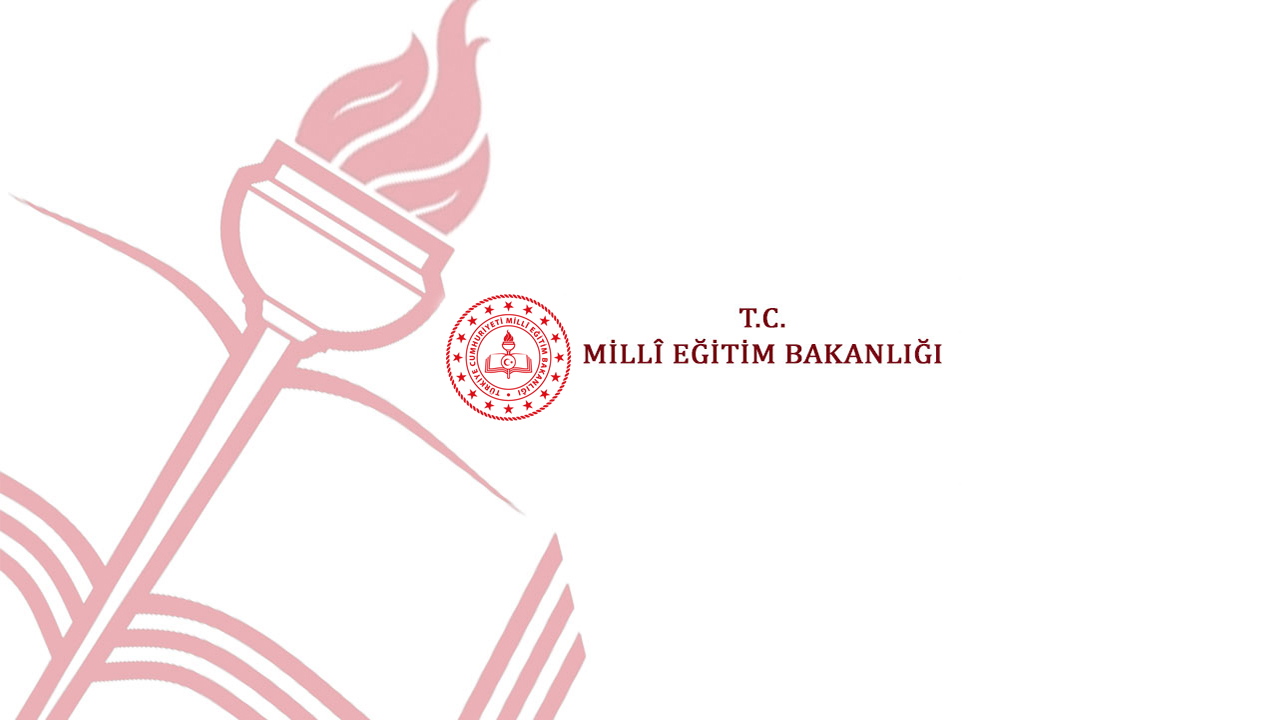 TEŞEKKÜRLER